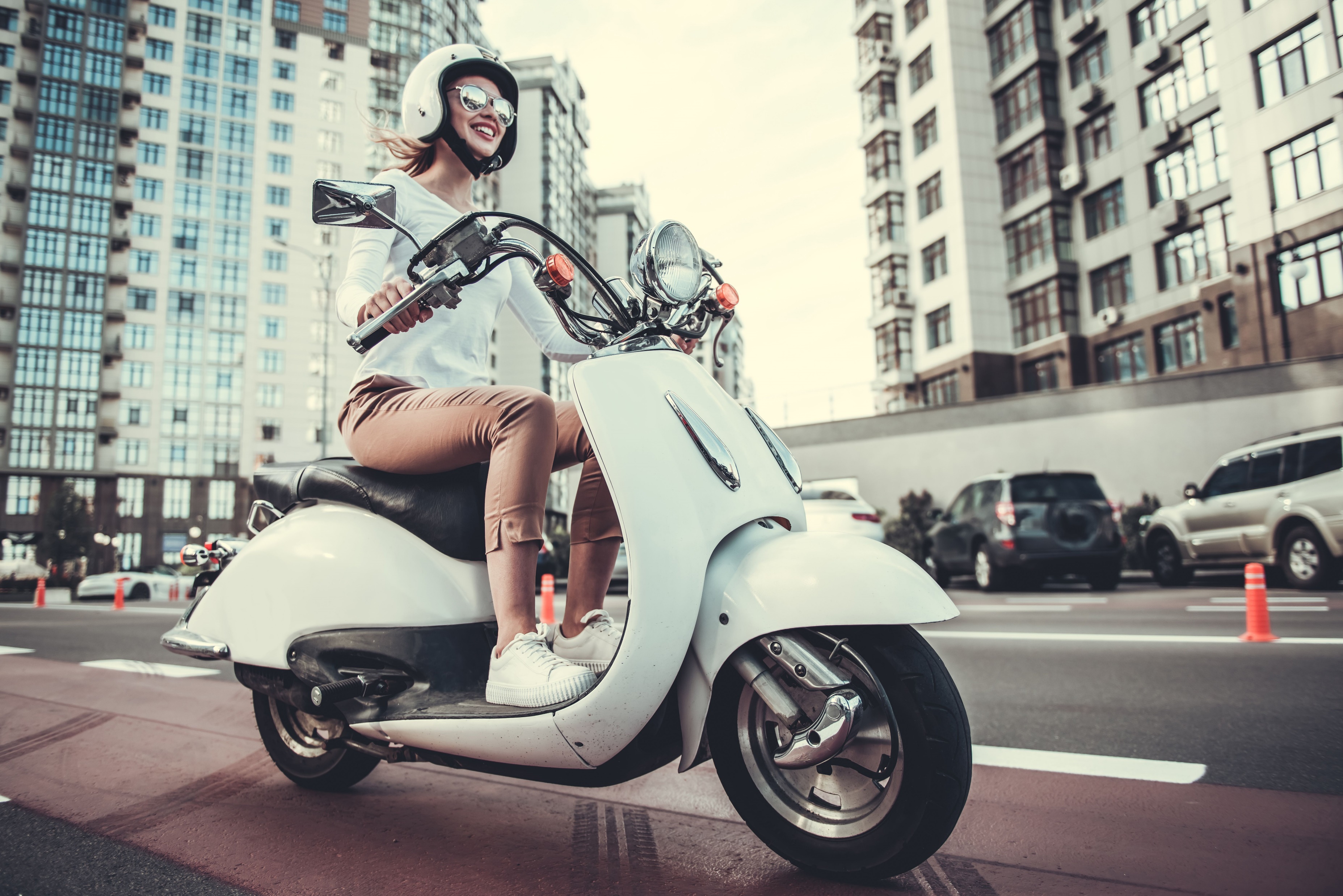 Audrey commutes to work on her scooter.
The one-way trip is 12 kilometres.
She averages a speed of 40 kilometres per hour which includes the stops she makes. 
How long, in minutes, is each trip to work?
Using a calculator
x 12
x 12
÷ 40
÷ 40
Distance (km)
12
0
40
Dividing each number in 40 km/60 mins by 10
18
0
60
Time (mins)
4
6
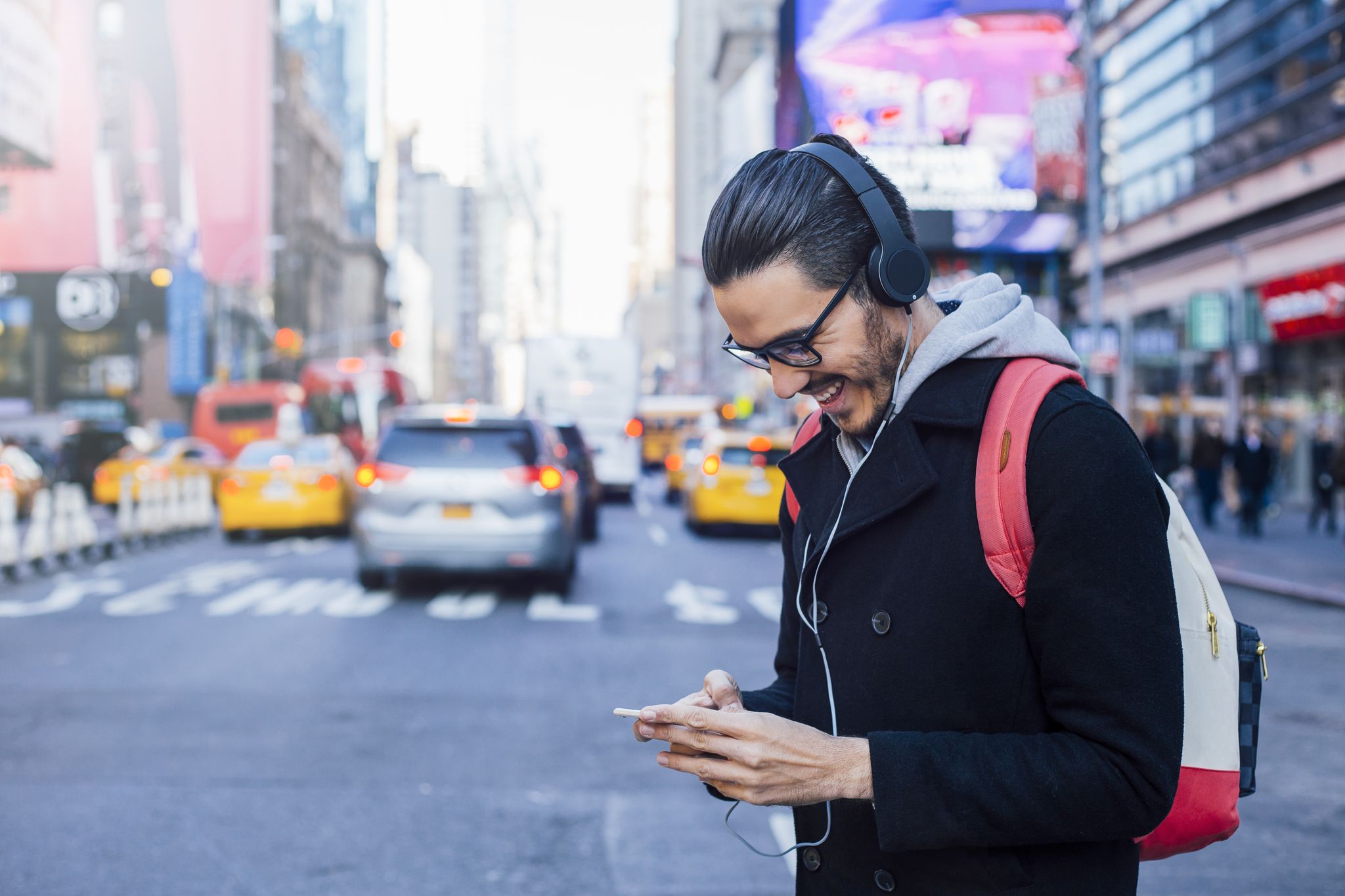 Kadijah walks to work each day.

The fitness app on his watch shows that he walks at a speed of 6.4 kilometres per hour.

If the distance from Kadijah’s home to work is 4.8 kilometres, how much time does he take to walk it?
Using a calculator
÷ 6.4
÷ 6.4
x 4.8
x 4.8
Distance (km)
4.8
0
6.4
Dividing the double number line up into quarters
45
0
60
Time (mins)
1.6
3.2
15
30
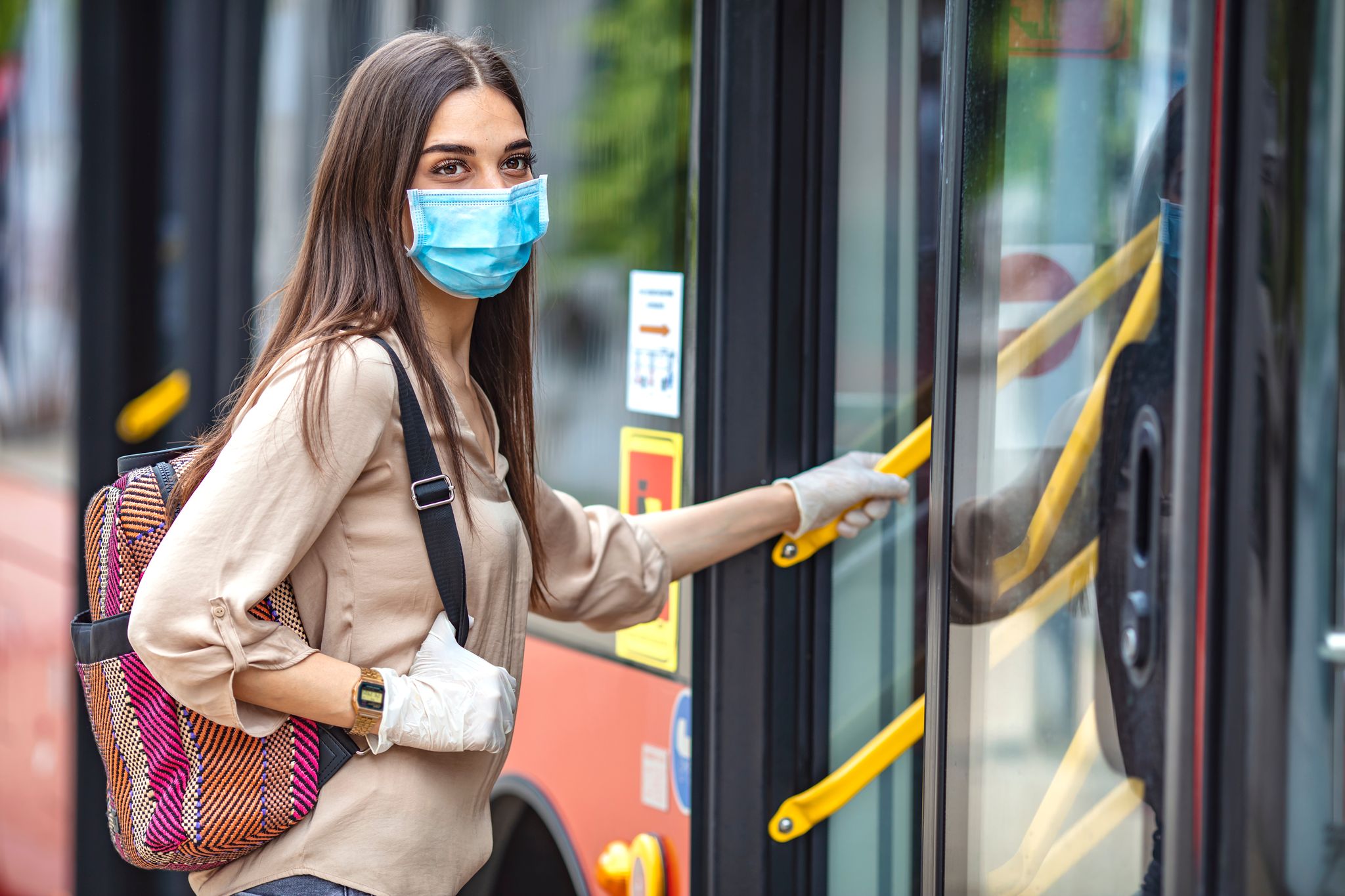 Luciana catches the bus to work each day.

On her Public Transport app the road distance of her trip shows as 7.2 kilometres.
The bus averages a speed of 24 kilometres per hour over that distance.

How long, in minutes, is the Luciana’s bus trip.
Using a calculator
÷ 24
÷ 24
x 7.2
x 7.2
Distance (km)
0
24
Dividing the double number line up into quarters first.
0
60
Time (mins)
6
12
1.2
7.2
15
30
3
18
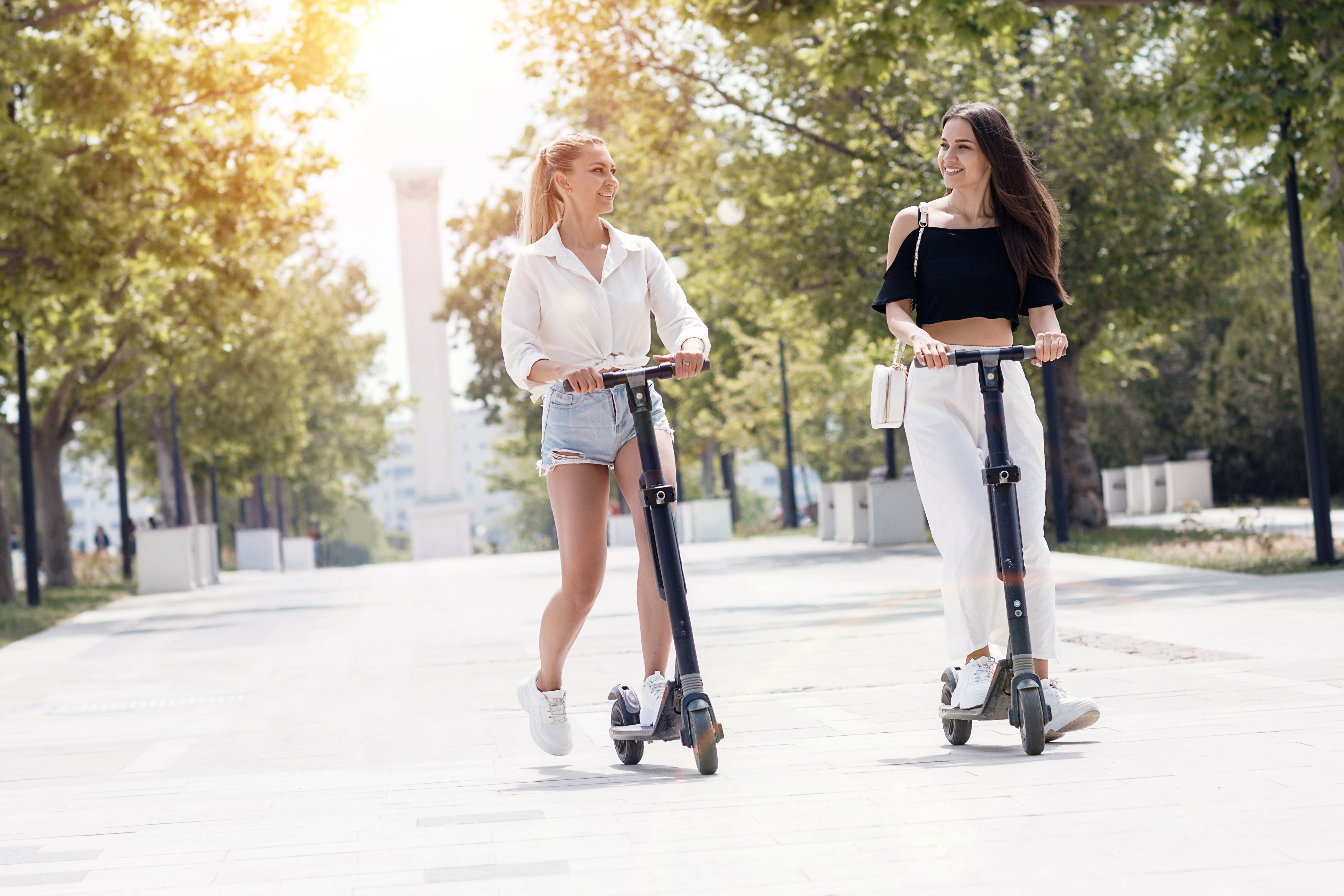 Kat and Lily complete 2 circuits of Rata Park on          e-scooters.

They ride for  13 minutes and 12 seconds at a speed of 10 kilometres per hour.

What distance, in kilometres, is equal to 2 circuits?
Using a calculator
÷ 60
÷ 60
x 13.2
x 13.2
Distance (km)
0
10
Dividing the double number line up into tenths first.
0
60
Time (mins)
2.2
5
1
30
6
13.2
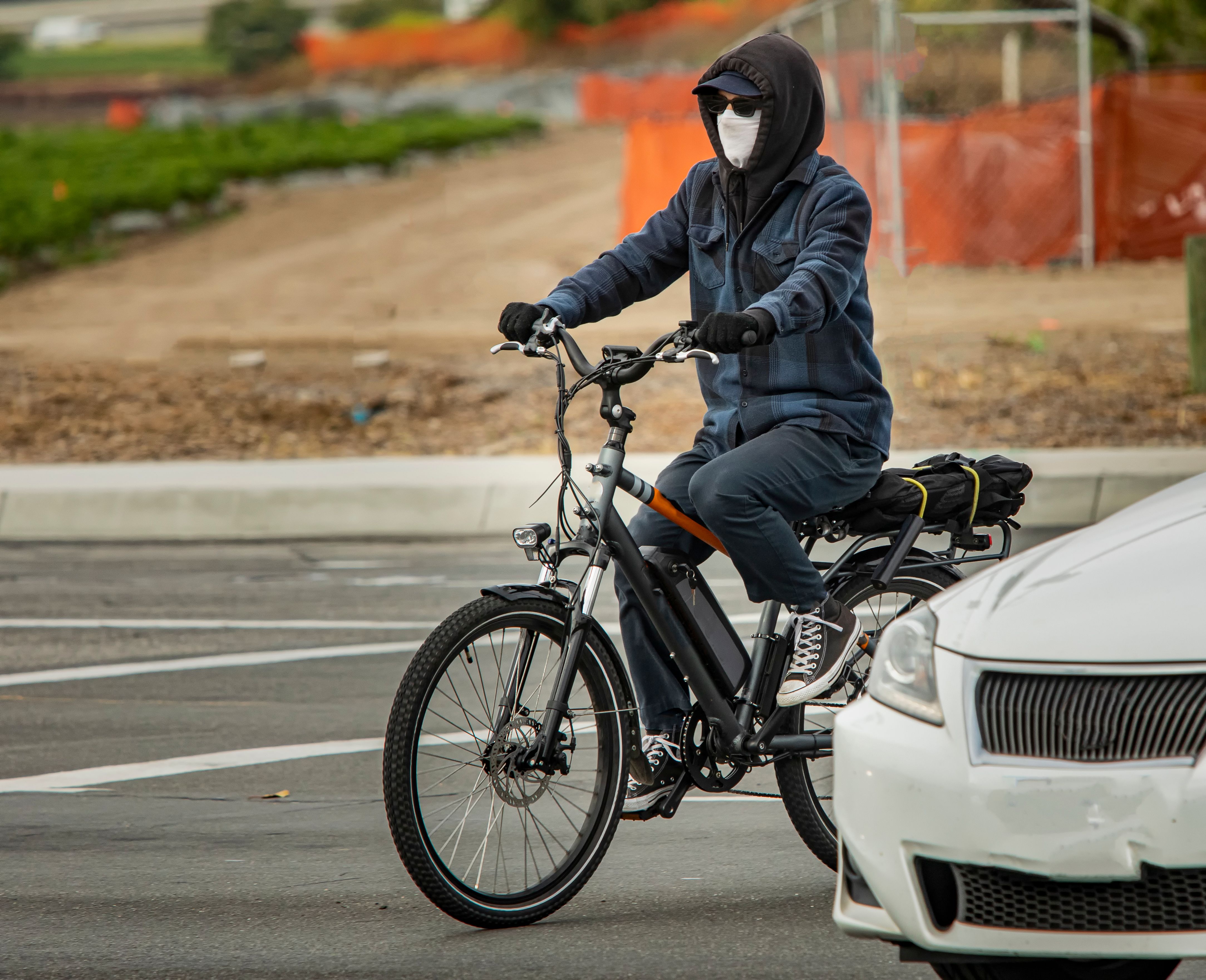 Lihn cycles to work.

She rides at an average speed of 16 kilometres per hour. 
Her ride takes 36 minutes.

What distance, in kilometres, does Lihn ride to get to work?
Using a calculator
x 0.6
X 0.6
Distance (km)
0
16
Dividing the double number line up into tenths first.
0
60
Time (mins)
9.6
1.6
36
6
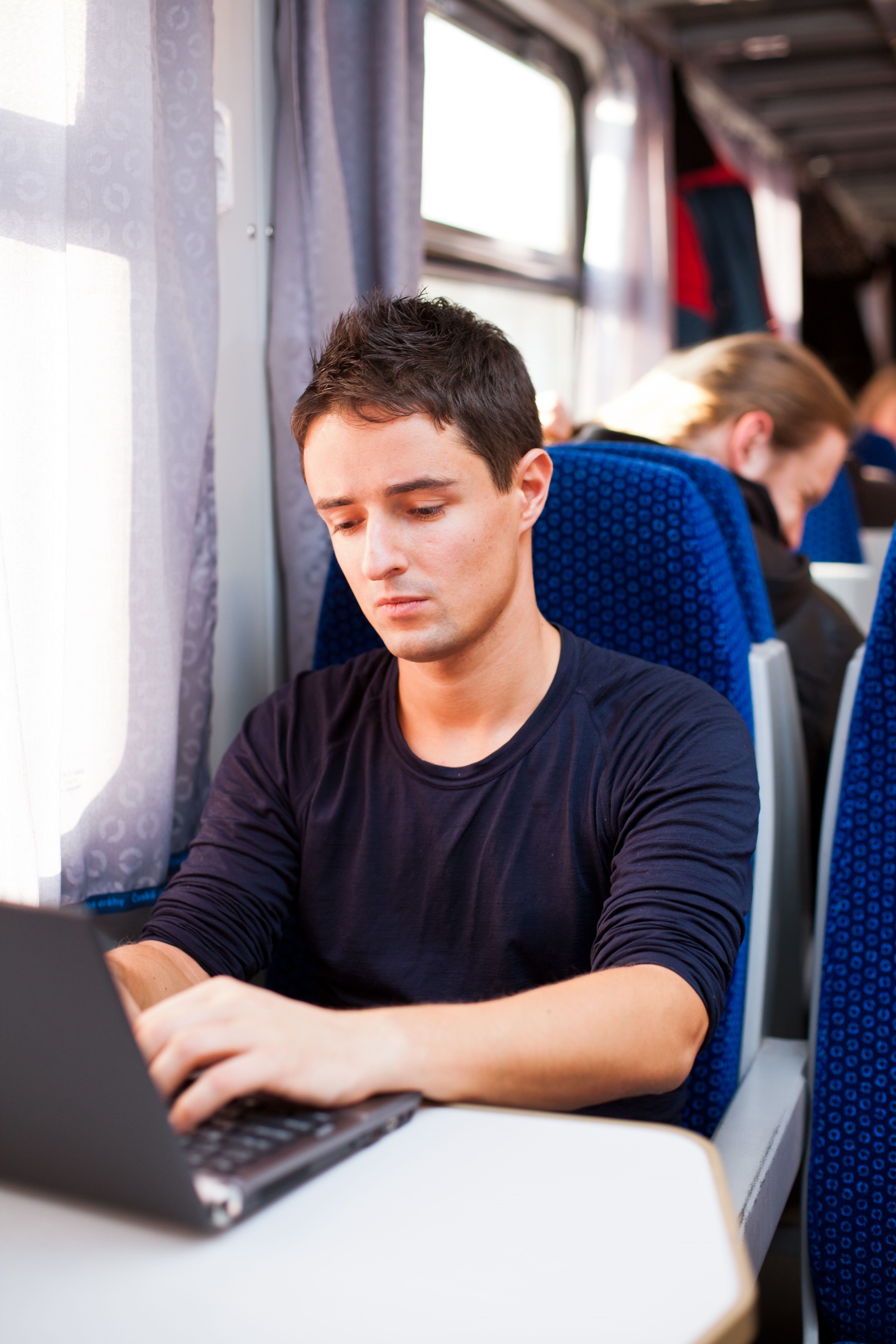 Alec catches the train to work.

The journey takes 75 minutes at an average speed of 88 kilometres per hour.

What distance, in kilometres, is Alec’s train journey?
Using a calculator
x 1.25
x 1.25
Distance (km)
88
0
Dividing the double number line up into quarters first.
60
0
Time (mins)
110
22
75
15
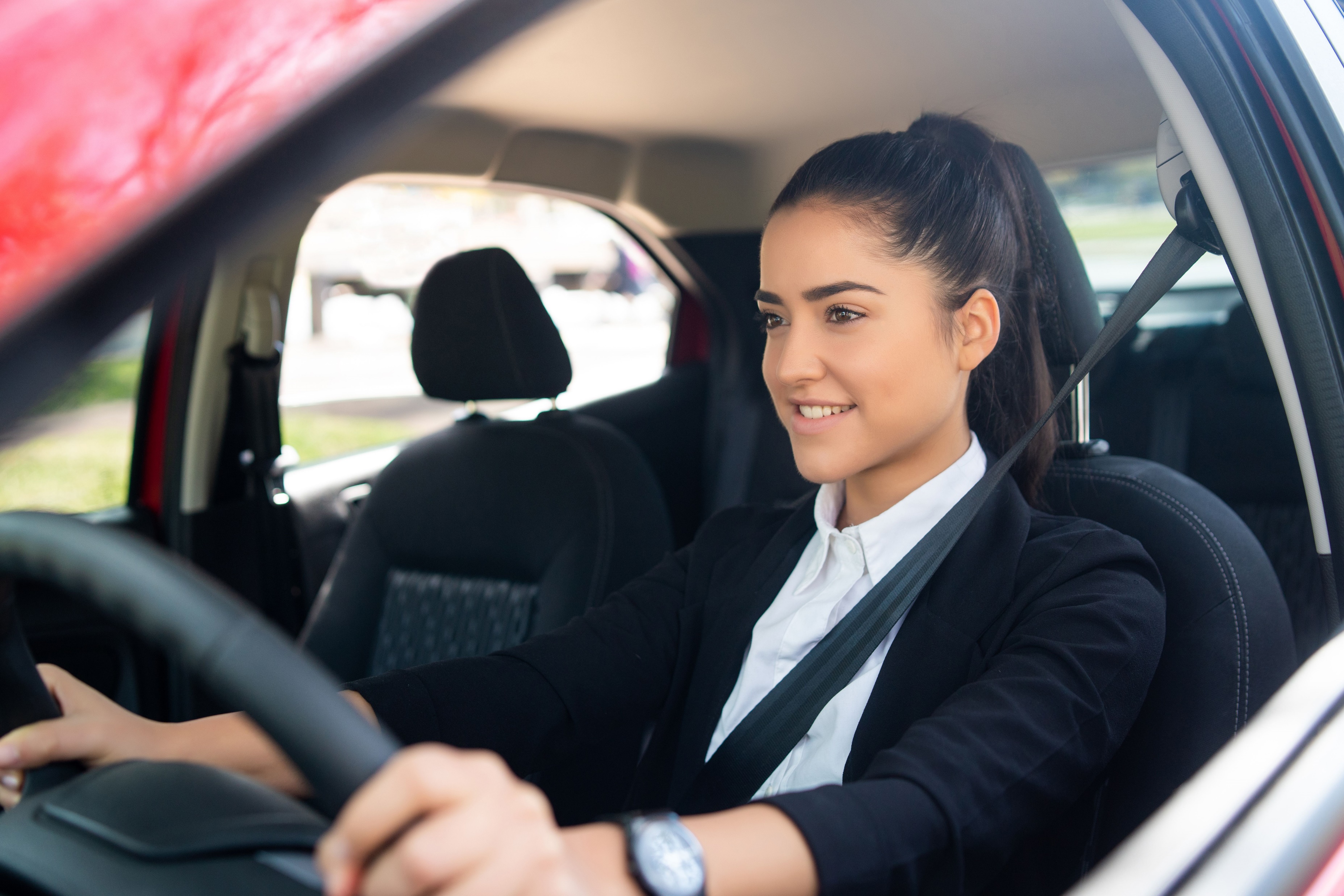 Rosalie drives to her polytechnic to study.

The drive is 24 kilometres and takes her 18 minutes.

What is Rosalie’s average speed, in kilometres per hour?
Using a calculator
÷ 18
÷ 18
x 60
x 60
Distance (km)
0
8
Dividing the double number line up into tenths first.
0
6
Time (mins)
80
24
60
18
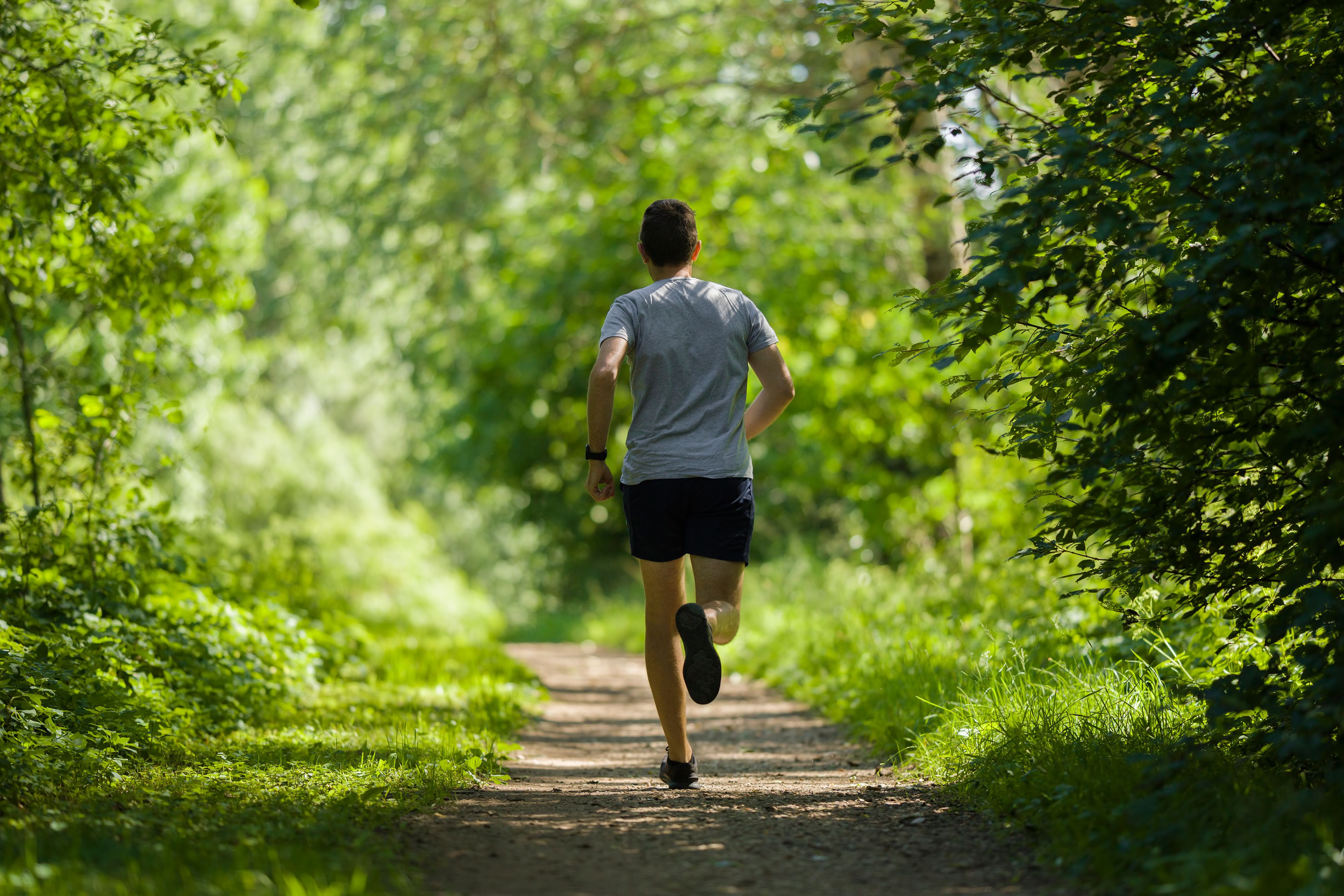 Lorenzo jogs 8.4 kilometres every lunchtime.

The run takes him 40 minutes.

What is Lorenzo’s average speed, in kilometres per hour?
Using a calculator
x 1.5
x 1.5
Distance (km)
0
4.2
Dividing the double number line up into thirds first.
0
20
Time (mins)
12.6
8.4
40
60
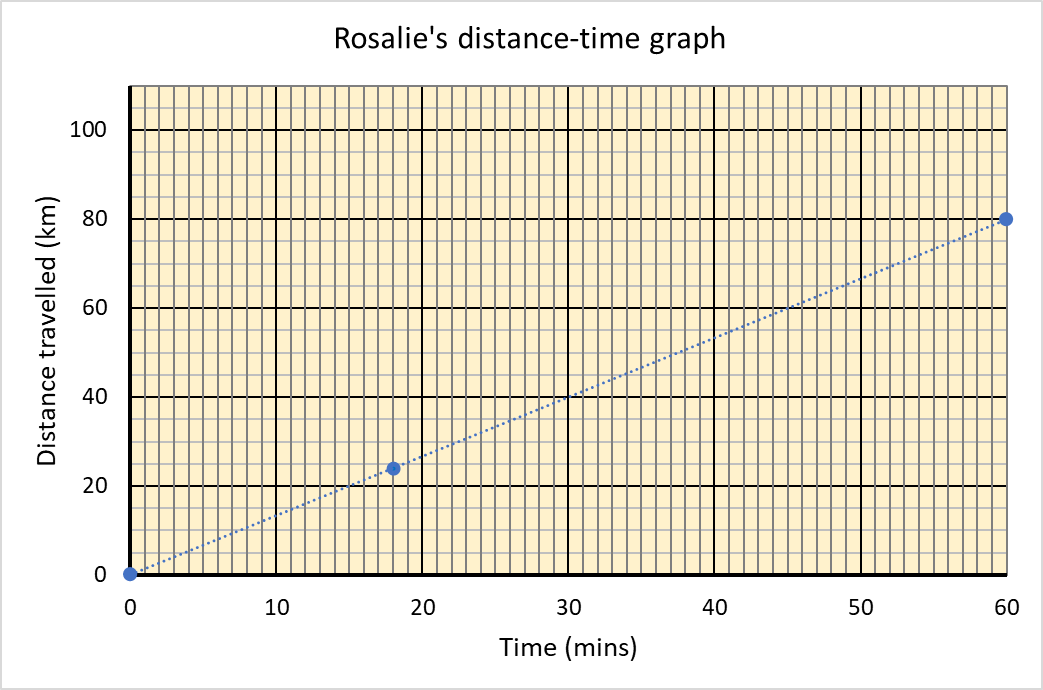 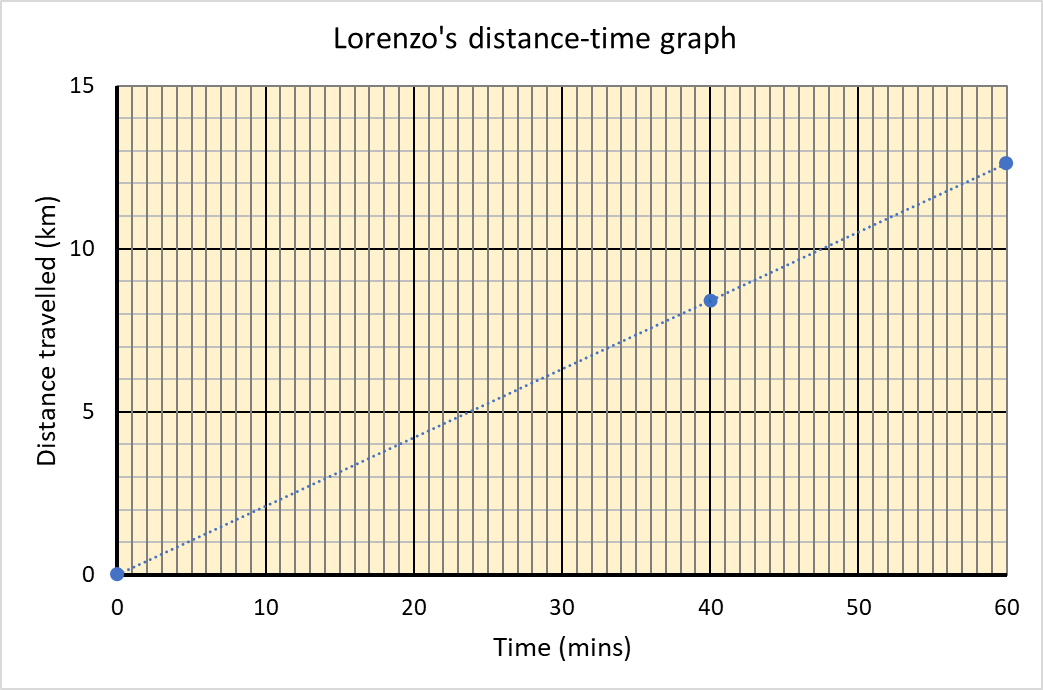